PisaAttivita‘SVT 2013
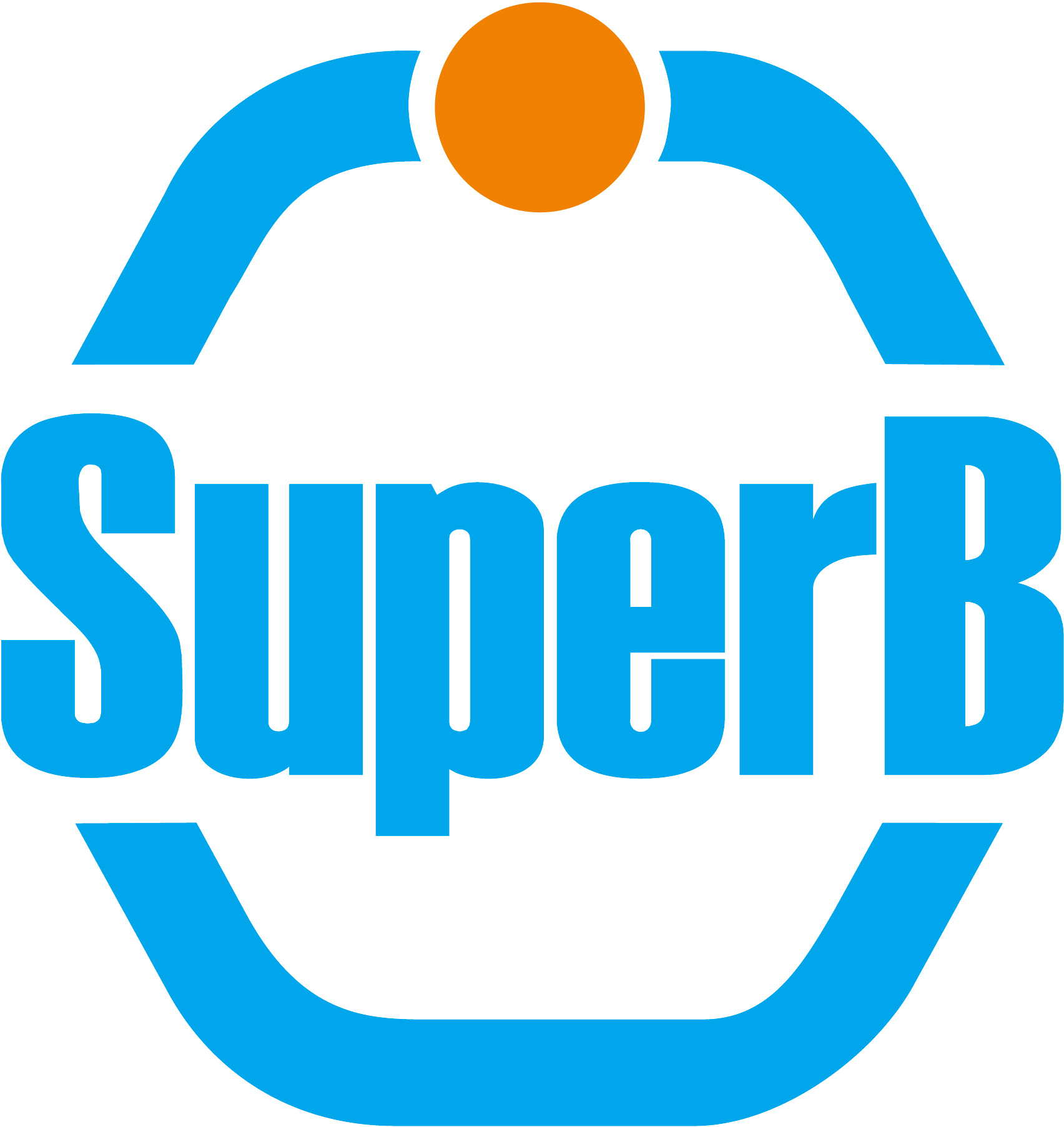 SVT preparazione preventivi INFN 2013
 11 Giugno 2012
Giuliana Rizzo 
Universita’ & INFN Pisa
1
G. Rizzo
SuperB –SVT  Pisa Attivita’ 2013- 11 giugno 2012
SVT assegnazioni Pisa 2012 – Baseline
SVT Baseline: prototypes to be built in 2012 
Meccanica: 
Instrumentazione dei prototipi meccanici L0 (striplets/pixel), per test termostrutturali con raffreddamento nel lab TFD (nuove richieste 2012 + integrazione finanziamento 2011 per realizzazione L0 striplets module nuovo design TDR)
Prototipo arco e test termostrutturali (finanzioto nel 2011 +integrazione richieste)
Assegnati a PI 2011 fondi per costruzione prototipo modulo L0 e arco 
Con integrazione +6KE nel 2012 per instrumentazione moduli.

Verranno realizzati moduli meccanici del Layer0 e arco (gia’ finanziati )dopo il TDR – Autunno 2012. Capire con Bosi cosa serve per sensori fanout e se sono disponibili.
Revisione design moduli dopo la caratterizzazione termostrutturale  per iniziare il design finale dei componenti e produzione dei prototipi di parti di modulo e jigs per il 2013. (richieste finanziarie per il 2013 da definire).
FE chip per strip:
Continua attivita’ per sottomissione prototipi fine 2012/2013 e costruzione successiva testboard adatta.
2
G. Rizzo
SVT –Preventivi 2013,  June - 2013
SVT assegnazioni 2012 – Pixels (I)
Prototypes for decision on pixel in 2013: MAPS vs Hybrid Pixels
Irradiation of INMAPS structures 
possibile irraggiamento con neutroni (2-3 step prima del testbeam Nov? 10^12, 5x10^12, 10^13 or higher.
Fine giugno test sui chip 12 um e high res. 
Bump bonding with thinner sensor/FE chips 
Produce epitaxial/edgless sensors for interconnection with Superpix1 (3D) 
In produzione 1 batch standard p+/n per Superpix1 entro stop FBK
Gain experience from ALICE R&D (Bari group) on FE chip thinning with IZM 
Bump-bonding of Superpix1 (3D) with epitaxial/edgless sensors. 
Assegnati 20kE a PI (richiesti 2 run spessore standard e sottile con costo 20kE/each). Superpix1 non sara’ pronto entro il 2012! Come si destinano? 
Mechanics: 
Test continuita’ supporti per pixel con cooling e test termostrutturali.
I test sono in corso
3
G. Rizzo
SVT –Preventivi 2013,  June - 2013
SVT assegnazioni 2012 – Pixels (I)
Testbeam in Autumn 2012
Last testbeam before the decision on pixel technology in 2013. 
On test: 
INMAPS 32x32 and 3x3 matrix pre/post irradiation
Non e’ chiaro che siamo pronti per il post irradiation.
Hybrid pixel module with 3 Superpix0 chips
Non sara’ pronto e non e’ chiaro che serva
3D MAPS II run of Chartered/Tezzaron
forse sono disponibili chips 3D del run prototipo con buon allineamento? 
Other pixel structures might be available
Aggiornare la lista delle strutture che potrebbero essere disponibili
4
G. Rizzo
SVT –Preventivi 2013,  June - 2013
SVT 2013 – Attivita Pisa (I)
Pisa: FE chips, Pixels, Meccanica,Testbeam?
FE chips for strips/plets
Attivita’ per II sottomissione FE chip (prototipo 128 ch ?) 
Richieste per schede di test ed elettronica correlate
MAPS:
Preparazione II sottomissione INMAPS se si decide di perseguire questa strada.
Hybrid Pixels: Assottigliamento/bump-bonding
Nessuna richiesta finanziaria associata (finanziamenti gia’ avuti nel 2012 ma chip Superpix1 ancora non in produzione) 
Test di Superpix1 (3D) disponibile nel 2013. 
Bump bonding FE chip Superpix1 (spessore standard e assottigliato ~ 100 um?) con matrice sensori spessore standard  (finanziati solo 20 kE che servono per 1 run di interconnessione cn IZM). Test successivi.
Costo IZM run bump-bonding: 
Single die ROC (10 assembly) 22kE (thinning possible?)
ROC on wafer (20 ass.) 13.5 kE (thinning possible) + 1 ROC wafer 6.5 kE=20 kE
Esploarare interconnessione Superpix1 con T-micro? Capire dettagli.
5
G. Rizzo
SVT –Preventivi 2012,  June 11 - 2012
SVT 2013 – Attivita’ Pisa (II)
Nel 2013 dopo tests TFD prototipi L0 pixel/striplets e realizzazione prototipo arco con verifica “solidita’” termostrutturale del design TDR, si procedera’ alla rivisitazione design dei moduli e design finali jigs per assemblaggio. 
Richieste finanziarie da definire per realizzare componenti e jiigs  per I moduli  con design finale.
Richieste finanziarie per prototipo di sestante L1_L2 
Prima della costruzione finale (2014) importante la verifica del montaggio dei moduli sui supporti/semiconi cooling ring e dell’intera zona di interazione.  Costruzione di un prototipo della zona di interazione in collaboarazione con le altre sedi:
Maschera equivalente a  shielding conici di tungsteno, gimbal ring,  (pipe centrale gia’ finanziata)  (PI)
Supporto per transition cards (MI) 
Coni & cooling rings HDI U(UK?)
Altro?
6
G. Rizzo
SVT –Preventivi 2012,  June 16 - 2011
SVT 2013 - Attivita’ Pisa (III)
Pisa collabora alle seguenti attivita’ (se decidiamo siano necessarie):
Realizzazione di catena lettura per strip con chip FE+sensore+fanout layer0 per test
Prototipo di striplets funzionante con sensore 200 um, fanout multistrato, chip FE (vero) per testbeam  (?)
Testbeam 2013 (?)
7
G. Rizzo
SuperB –SVT  Pisa Attivita’ 2012 – 8/6/2011
backup
8
G. Rizzo
SuperB –SVT  Pisa Attivita’ 2012 – 8/6/2011
Personale e Percentuali 2011  possibile aumento delle percentuali nel 2012
20 persone (14 fisici + 5 ing + 1 segr.) 
-> 6.1 FTE Fisici + 2.4 FTE Tecnologi Sez. = 8.5 FTE
Richieste tecnologi:
9
G. Rizzo
SuperB –SVT  Pisa Attivita’ 2012 – 8/6/2011
Responsabilita’ SuperB a Pisa
M.A.Giorgi: Coordinamento Progetto SuperB
F.Forti: Coordinamento Detector SuperB, Resp. Nazionale P-SuperB
G.Rizzo: SVT Convener – Resp. P-SuperB Pisa
E.Paoloni: MDI/Background Co-Convener
J. Walsh: Physics Co-Coordiantor
A.Lusiani: Tau physics Co-Convener 
F. Bosi: SVT Mechanical System Engineer
F. Raffaelli: Chief Mechanical Engineer Detector
A.Fella: Computing
L. Lilli: Segreteria Management
10
G. Rizzo
SuperB –SVT  Pisa Attivita’ 2012 – 8/6/2011